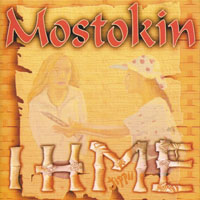 RIISILAULU
AAMULLA VAINIOLLA 
HAIKARAN NÄIN.
SE SÄIKKYI JA LENTOON NOUSI POHJOISTA PÄIN.
SIELLÄ ON VALKOISIA 
VUORIA VAIN,
VAAN TÄÄLLÄ EI LUNTA 
OLE LAIN.
RIISILAULU
1/5
PELLOILLA VETISILLÄ TYÖSKENTELEN
NÄEN KASVAVAN RIISIN JOKAPÄIVÄISEN.
VETTÄ JA AURINKOA 
RIISI KUN SAA,
NIIN KORJUU ON TYÖTÄ MUKAVAA.
RIISILAULU
2/5
KUN TEEN HYVIN TYÖN,
NIIN MYÖS HYVIN SYÖN.
RIISILAULU
3/5
ILLALLA PIMEÄ KUN 
LASKEUTUU,
NIIN PELTOJEN YLLE 
NOUSEE PYÖREÄ KUU.
TALLELLA KYLÄSSÄ ON 
RIISI JO NÄIN
JA SELKÄKIN PARANEMAAN 
PÄIN.
RIISILAULU
4/5
KUN TEEN HYVIN TYÖN,
NIIN MYÖS HYVIN SYÖN.
KUN TEEN HYVIN TYÖN,
NIIN MYÖS HYVIN SYÖN.
RIISILAULU
5/5
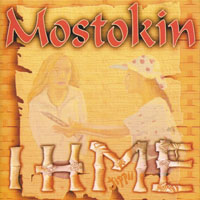 KULJEN TIEN JOKA ANNETTU ON
OLI SUOMI AIVAN 
ERINÄKÖINEN 
KUIN ON VIERAAT 
NIITYT, MANNUT
NÄMÄ TUOKSUT 
NYRJÄYTTÄVÄT SYDÄMEN, 
TÄÄLLÄ LAULAA OUDOT LINNUT
KULJEN TIEN JOKA ANNETTU ON
2/6
KULJEN TIEN JOKA ANNETTU ON.
VAIKKA REITTI ON TUNTEMATON,
SE ON JEESUKSEN NÄYTTÄMÄ TIE.
TIEDÄN MINNE SE LOPULTA VIE.
KULJEN TIEN JOKA ANNETTU ON
2/6
OTTI LAINAN SUUREN 
ROUVA NAAPURIN,
SILLÄ OSTI 
UUDEN MERSUN.
MEPÄ MYYTIIN VANHA POLKUPYÖRÄKIN,
JOTTA PÄÄSTÄIS´
KYYTIIN NORSUN.
KULJEN TIEN JOKA ANNETTU ON
3/6
KULJEN TIEN JOKA ANNETTU ON.
VAIKKA REITTI ON TUNTEMATON,
SE ON JEESUKSEN NÄYTTÄMÄ TIE.
TIEDÄN MINNE SE LOPULTA VIE.
KULJEN TIEN JOKA ANNETTU ON
4/6
TÄÄLLÄ HIIHTÄÄ EI 
VOI EDES TALVISIN.
MUMMOLAAN ON 
LIIKAA MATKAA.
MAALIVAHDIN PAIKAN 
MINÄ MENETIN,
JOKU TOINEN SAA KAI 
JATKAA
KULJEN TIEN JOKA ANNETTU ON
5/6
KULJEN TIEN JOKA ANNETTU ON.
VAIKKA REITTI ON TUNTEMATON,
SE ON JEESUKSEN NÄYTTÄMÄ TIE.
TIEDÄN MINNE SE LOPULTA VIE.
KULJEN TIEN JOKA ANNETTU ON
6/6
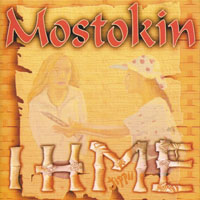 YSTÄVYYS
ONNI ALKAA SIITÄ KUN SUN VIEREES TULLA SAAN,
LUOKSE LÄHEISIMMÄN YSTÄVÄN.
KAIKKI MUUTTUU KAUNIIMMAKSI KUN SEN KANSSAS´ JAAN.
KAUAN TAHDON KAIKEN KESTÄVÄN.
YSTÄVYYS
1/7
YSTÄVYYS ESTEET YLITTÄÄ.
YSTÄVYYS MUA SISÄLTÄ SILITTÄÄ.
SUN KANSSAS KATSON KAUAS VUORTEN TAA JA RUKOILEN,
ETT´ YSTÄVYYS OIS IKUINEN.
YSTÄVYYS
2/7
ILLALLA KUN KOTIIN JOUDUN LUOTAS LÄHTEMÄÄN,
NIIN HETKI VAIN JA UNISSAIN 
SUT NÄÄN.
LÄMPÖ JONKA TUNNEN KUN JÄÄN KANSSAS LEIKKIMÄÄN,
LÄÄKETTÄ ON SUUREEN 
IKÄVÄÄN.
YSTÄVYYS
3/7
YSTÄVYYS ESTEET YLITTÄÄ.
YSTÄVYYS MUA SISÄLTÄ SILITTÄÄ.
SUN KANSSAS KATSON VILJAA VARTTUVAA JA RUKOILEN, 
ETT´ YSTÄVYYS OIS IKUINEN.
YSTÄVYYS
4/7
SUURI TUULI PUHALTAA JA SE TOISEN LUOKSE TOISEN JOHDATTAA.
JOS SE MEIDÄT EROTTAA, 
SILTI IKUISESTI YHTEEN KUULUTAAN, KUULUTAAN.
YSTÄVYYS
5/7
KANSSAS TAHDON LÖYTÄÄ PIILOPAIKAN HILJAISEN.
SALAISUUDET SIELLÄ KUISKITAAN.
KERTOA VOIN KAIKEN SULLE MISTÄ HAAVEILEN.
LUPAA ETTET NAURA 
OLLENKAAN!
YSTÄVYYS
6/7
YSTÄVYYS ESTEET YLITTÄÄ.
YSTÄVYYS MUA SISÄLTÄ SILITTÄÄ.
SUN KANSSAS KATSON ILTAA TUMMUVAA JA RUKOILEN,
ETT´ YSTÄVYYS OIS IKUINEN,
TÄÄ YSTÄVYYS OIS IKUINEN.
YSTÄVYYS
7/7
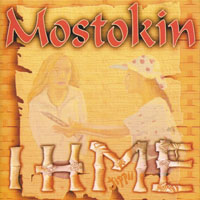 HALLELUJA OLEN LAPSI JUMALAN
MAAILMAN KANSAT, 
VIULUNNE VIRITTÄKÄÄ,
HUILUT JA RUMMUT, 
JEESUSTA YLISTÄKÄÄ!
LÄHDE ON HÄN ELÄMÄN, 
PORTTI ON HÄN TARHAN IKUISEN.
JEESUS KRISTUS, YKSIN HÄN, 
RUHTINAS ON RAUHAN, VAPAUDEN.
HALLELUJA OLEN LAPSI JUMALAN
1/5
JEESUKSEN NIMI 
– MANGOA MAKEAMPAA.
JUMALAN HENKI 
– CHILIÄ TULISEMPAA.
RAKKAUDEN HEHKU ON 
LÄMPIMÄMPI KEHRÄÄ AURINGON.
EVANKELIUMI ON 
RAIKKAHAMPI VETTÄ 
VUORISTON.
HALLELUJA OLEN LAPSI JUMALAN
2/5
HALLELUJA, HALLELUJA, 
HALLELUJA, OLEN LAPSI JUMALAN.
HALLELUJA, HALLELUJA, 
HALLELUJA, KUNNIAANSA JULISTAN.
HALLELUJA OLEN LAPSI JUMALAN
3/5
VANHAT JA NUORET, 
JEESUSTA KOROTTAKAA!
PELLOT JA VUORET, 
LAULUNNE KAJAUTTAKAA!
KAIKKEUDEN KUNINGAS 
AINOAN KUN ANTOI POIKANSA,
TUOMIOSTA VAPAANA 
JUHLIA VOI KOKO MAAILMA.
HALLELUJA OLEN LAPSI JUMALAN
4/5
HALLELUJA, HALLELUJA, 
HALLELUJA, OLEN LAPSI JUMALAN.
HALLELUJA, HALLELUJA, 
HALLELUJA, KUNNIAANSA JULISTAN.
HALLELUJA OLEN LAPSI JUMALAN
5/5
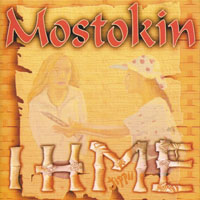 JEESUS TUNTEE MUN TUNTEET
MURJOTAN IHAN SUOTTA VAIKKA HYVIN VOISIN LUOTTAA 
ETTEI TUOTTAA ISÄ PETTYMYSTÄ AIKONUTKAAN
JA VAIKKEI TAIKONUTKAAN MUA 
HETI MAAILMANMESTARIKSI, 
LUUSERIKSI SIKSI MINUA EI 
KUTSUA SAA,
JEESUS TUNTEE MUN TUNTEET
1/11
SILLÄ HINTA JOLLA MINUT LUNASTETTIIN, 
SE OLI NIIN SUURI ETTÄ 
TARVITTIIN JUURI
MITÄ TAIVAASSA ARVOSTETTIIN, 
KAIKKEIN HIRVITTÄVIN HINTA 
JA SE MAKSETTIIN:
JEESUS TUNTEE MUN TUNTEET
2/11
IANKAIKKISEN JUMALAN 
AINOA POIKA, 
TOTUUTTA VIISAUTTA 
KIRKKAUTTA TÄYNNÄ,
HÄN, JONKA KUULUISI HALLITA TUOLLA, 
SAI KUOLLA – ETTÄ MINÄ SAISIN ELÄÄ
JEESUS TUNTEE MUN TUNTEET
3/11
JOS OLEN TAIVAASSA – NÄIN TÄRKEÄ – 
MITÄ JÄRKEÄ – ON KANTAA 
HUOLTA – 
KAIKKI ANNETAAN TUOLTA!
JEESUS TUNTEE MUN TUNTEET
4/11
JEESUS TUNTEE MUN TUNTEET.		HÄN TUNTEE, HÄN TUNTEE 
		MUN TUNTEET
JEESUS TIETÄÄ MUN HAAVEET.	
		HÄN TIETÄÄ, HÄN TIETÄÄ 
		MUN HAAVEET
TARKKA AIKA JA PAIKKA TAAS 
ON HÄNELLÄ VAIKKA
ITSE HEITIN JO TOIVEET.				MELKEIN HEITIN JO TOIVEET
JEESUS TUNTEE MUN TUNTEET
5/11
JEESUS TUNTEE MUN TUNTEET.		HÄN TUNTEE, HÄN TUNTEE 
		MUN TUNTEET
JEESUS TIETÄÄ MUN HAAVEET.	
		HÄN TIETÄÄ, HÄN TIETÄÄ 
		MUN HAAVEET
VAIKKA SALDO OIS NOLLA, 
NIIN EN OO KUUTAMOLLA,
JEESUS TÄYTTÄÄ 
MUN TARPEET.
JEESUS TUNTEE MUN TUNTEET
6/11
JOS VAIKKA ONNUT TAIKKA OLET UPONNUT
NOUSE POIS TUOSTA SUOSTA JOSSA JUOSTA EI VOI KUKAAN.
TULE MUKAAN, SULL´ON ON VARAA, AVAA RAAMATTU JA TAVAA, 
SE ON AVARTAVAA TAVARAA. JOO.
JEESUS TUNTEE MUN TUNTEET
7/11
ISÄ PITÄÄ MITÄ SANOO, JOKA ANOO NIIN SE SAA, 
JOKA ANTAA, SILLE ANNETAAN. 
JOO JOO.
JOKA KANTAA SITÄ KANNETAAN. 
SEN SAA MISTÄ USKALTAA IRROTTAA.
JEESUS TUNTEE MUN TUNTEET
8/11
”MISSÄ LIE OIKOTIE”, MIKS KYSYT? HENKI VIE, JOS PYSYT 
LÄHELLÄ JEESUSTA JA VÄHÄN KAUEMPANA KAIKESTA SAASTASTA.
HÄN ON VALMENTAJA PARAS, EI HÄN HELPOLLA PÄÄSTÄ 
EIKÄ SÄÄSTÄ, KUN HÄN KOULUTTAA,
SILLÄ VALMENTAAHAN ISÄ VOITTAJAA
JEESUS TUNTEE MUN TUNTEET
9/11
JEESUS TUNTEE MUN TUNTEET.		HÄN TUNTEE, HÄN TUNTEE 
		MUN TUNTEET
JEESUS TIETÄÄ MUN HAAVEET.	
		HÄN TIETÄÄ, HÄN TIETÄÄ 
		MUN HAAVEET
TARKKA AIKA JA PAIKKA TAAS 
ON HÄNELLÄ VAIKKA
ITSE HEITIN JO TOIVEET.				MELKEIN HEITIN JO TOIVEET
JEESUS TUNTEE MUN TUNTEET
10/11
JEESUS TUNTEE MUN TUNTEET.		HÄN TUNTEE, HÄN TUNTEE 
		MUN TUNTEET
JEESUS TIETÄÄ MUN HAAVEET.	
		HÄN TIETÄÄ, HÄN TIETÄÄ 
		MUN HAAVEET
VAIKKA SALDO OIS NOLLA, 
NIIN EN OO KUUTAMOLLA,
JEESUS TÄYTTÄÄ 
MUN TARPEET.
JEESUS TUNTEE MUN TUNTEET
11/11
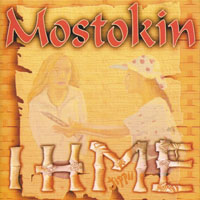 PALMUPUU
ON KRISTITTY KUIN PALMUPUU
VARRELLA VIRRAN KIRKKAIMMAN.
SEN JUURET SYVÄÄN ULOTTUU.
SE KESTÄÄ HELTEEN KUUMIMMAN.
KUN MYRSKY HURJA RAIVOAA,
NIIN PALMU VARTTAAN TAIVUTTAA.
SE NÖYRTYY HILJAA
JA NIIN SE KAUAN ELÄÄ SAA.
PALMUPUU
1/3
RAAMATUN SANA JOKAINEN
ON VETTÄ PALMUN JANOISEN
JA RUKOUKSET IHMISEN
KUIN HENGITYSTÄ LEHVIEN.
NE, JOTKA HERRAA ODOTTAA,
YLHÄÄLTÄ VOIMAN UUDEN SAA
JA NIIN KUIN KOTKAT
HE SIIVILLENSÄ KOHOAA.
PALMUPUU
2/3
EI KAADETTUKAAN PALMUPUU
OO KOSKAAN TÄYSIN TOIVOTON.
JOS VAIKKA RUNKO TUHOUTUU,
PIAN SIINÄ VERSO UUSI ON.
JA KUN ON OIKEIN VAIKEAA,
NIIN HERRA LASTAAN VAHVISTAA.
TAAS JUURET KASVAA
JA VEDEN RAIKKAAN 
TAVOITTAA.
PALMUPUU
3/3
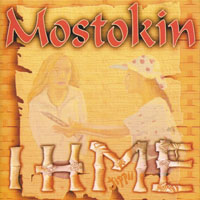 ISÄN KANSSA TAAS
MAHTAVAA, KOHTA SAA OLLA ISÄN KANSSA TAAS,
SUKELTAA SIIHEN SUUREEN SYLIIN.
ASKELIN TANSSIVIN KULJEN, ENKÄ SIIPI MAASS’
KUN ME YHDESSÄ KÄYDÄÄN KYLIIN
ISÄN KANSSA TAAS
1/5
MUISTAN SEN KUINKA 
KANSSAAN KERRAN
VUOREN HUIPULLE KIIVETTIIN.
SIELTÄ NÄHTIIN ME IHMEET MAAILMAN,
PESÄ KOTKAN LÖYDETTIIN.
ISÄN KANSSA TAAS
2/5
MAHTAVAA, KOHTA SAA ISÄN KANSSA AHERTAA
RIISIPELLOLLA NIIN KUIN ENNEN.
LAULU LEIKKAAJIEN SIELTÄ KOHTA KAJAHTAA,
SANDAALEISSAIN JO RYTMIN TUNNEN.
ISÄN KANSSA TAAS
3/5
MISSÄ VAIN ISÄ KANSSAIN KULKEE,
OLEN TURVASSA, TUNNEN SEN.
HÄN ON VAHVA JA VIISAS JA NIIN SULOINEN.
ISÄN ÄÄNI ON LÄMPÖINEN.
ISÄN KANSSA TAAS
4/5
LAL LA LAA, LAL LA LAA, LAL LA LAL LA LAL LA LAA
KOHTA TAAS ISÄ LUOKSEIN PALAA.
LAL LA LAA, LAL LA LAA, LAL LA LAL LA LAL LA LAA
KOHTA TAAS ISÄ LASTAAN HALAA. KOHTA TAAS ISÄ LUOKSEIN PALAA.
ISÄN KANSSA TAAS
5/5
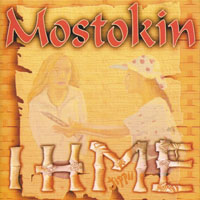 SANA
SANA YKSIKIN HUULILTA JEESUKSEN
KUNINKUUTTANSA KIRKASTAA.
TYYNTYY MYRSKY JA SAIRAS SAA TERVEYDEN.
SANA NUHTELEE KUOLEMAA.
SANA
1/6
SANAN VOIMALLA SYNTYIVÄT TAIVAS, MAA,
SITÄ TOTTELI VALKEUS.
SE EI MUUTU, EI VANHENE MILLOINKAAN,
VAIKKA KUIHTUUKIN KAIKKEUS.
SANA
2/6
SANA LÄHTENYT LUOTA ON JUMALAN
MUODON OTTANUT IHMISEN,
JOKA SYTYTTI VARJOIHIN MAAILMAN
YLENPALTTISEN KIRKKAUDEN.
SANA
3/6
HÄN ON TOTUUTTA TÄYNNÄ JA ARMOA.
MEILLE ANTOI HÄN OIKEUDEN
SAADA TUNTEA TAIVASTEN JUMALA,
ISÄ RAUHAN JA RAKKAUDEN.
SANA
4/6
SILLÄ LAPSI ON SYNTYNYT MAAILMAAN,
MEILLE ANNETTU POIKA ON,
JONKA HARTEILLA HERRAUS ON AINIAAN,
VALTAKUNTANSA ON LOPUTON.
SANA
5/6
SANA TÄRKEIN JA KALLEIN JA ARVOKKAIN
KAUTTA KAIKKIEN AIKOJEN
NIMI ON, NIMI SUURIN JA VOIMAKKAIN,
NIMI HERRAMME JEESUKSEN. 
NIMI HERRAMME JEESUKSEN.
NIMI HERRAMME JEESUKSEN.
SANA
6/6